ZADANIAKLASA 6
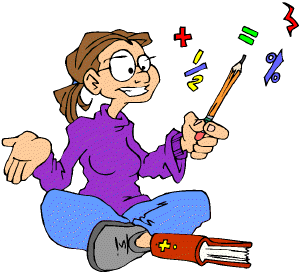 ZADANIE 1.
Na ilustracji wykonanej w skali 1 : 400 drzewo ma wysokość 4,7 cm. Jaka jest wysokość tego drzewa w rzeczywistości? Wyznaczoną wysokość wyraź w metrach.
2
ZADANIE 2.
3
ZADANIE 3.
Trzy jednakowe książki kosztują 47,46 zł. Ile zapłacono za 7 takich książek?
4
ZADANIE 4.
Sztuka teatralna ma trzy akty. Pierwszy akt trwa 50 minut, a drugi i trzeci są o 10 minut krótsze. Pomiędzy aktami są piętnastominutowe przerwy. Ile czasu upłynęło od rozpoczęcia do zakończenia spektaklu? Wyraź czas w godzinach lub w godzinach i minutach. O której godzinie powinien zakończyć się spektakl, jeżeli rozpocznie się o 1830?
5
ZADANIE 5.
Scena teatralna ma kształt i wymiary przedstawione na rysunku. Drewnianą podłogę postanowiono pomalować lakierem. Jedna puszka lakieru wystarcza na pomalowanie 11 m2 podłogi. Ile najmniej puszek lakieru trzeba kupić?
12 m
7,5 m
6
24 m
ZADANIE 6.
Na mapie w skali 1 : 1 600 000 odległość między dwoma miastami wynosi 17,4 cm. Jaka jest rzeczywista odległość między tymi miejscowościami?
7
ZADANIE 7.
8
ZADANIE 8.
Z drutu o długości 2,40 m trzeba wykonać szkielet sześcianu. Jaką największą długość może mieć krawędź tego sześcianu?
9
ZADANIE 9.
Ciastka są sprzedawane w dużych i małych opakowaniach. Duże opakowanie zawiera 28 ciastek. W trzech dużych opakowaniach jest tyle samo ciastek, ile w siedmiu małych. Ile ciastek jest w małym opakowaniu?
10
ZADANIE 10.
11
ZADANIE 11.
Odległość 2 centymetrów na mapie odpowiada odległości 100 kilometrów w terenie. W jakiej skali wykonana jest ta mapa?
12
ZADANIE 12.
Szkolny komitet rodzicielski  wygospodarował 2140 zł na zakup  sprzętu telewizyjnego. Kupiono  telewizor za 1389 zł i magnetowid za 699 zł. Za resztę postanowiono  kupić kasety wideo. Jedna kaseta kosztuje 6 zł 40 gr. Ile kaset kupiono?
13
ZADANIE 13.
Malwina kupiła pod koniec maja pierwsze czereśnie. Za 20 dekagramów zapłaciła 1,60 zł. W czerwcu czereśnie były już dwa razy tańsze. Ile kosztował 1 kilogram czereśni w czerwcu?
14
ZADANIE 14.
Organizatorzy przygotowali dla zawodników napój regeneracyjny, którym wypełnili prostopadłościenne naczynie o wymiarach 50 cm × 50 cm × 1 m. Ile kubeczków o pojemności 200 ml można napełnić tym napojem?
15
ZADANIE 15.
Prostopadłościenny rekwizyt teatralny ma wymiary podane na rysunku. Ściany tego prostopadłościanu, które nie są kwadratami oklejono ozdobnym papierem. Ile dm2 papieru zużyto?
20 dm
4 dm
4 dm
16
ZADANIE 16.
Magda ma 56 zł oszczędności, a Basia 20 zł. Dziewczynki postanowiły nadal oszczędzać. Magda będzie odkładać po 9 zł miesięcznie. Po ile złotych powinna odkładać co miesiąc Basia, aby po 8 miesiącach mieć tyle samo pieniędzy, ile Magda?
17
ZADANIE 17.
Działka przeznaczona na łąkę ma kształt równoległoboku o wymiarach podanych na rysunku. Paczka nasion trawy wystarcza na obsianie 2500 m2 działki. Ile co najmniej takich paczek należy kupić, aby obsiać trawą tę działkę?
75 m
∙
18
120 m
ZADANIE 18.
19
ZADANIE 19.
Działka ma kształt i wymiary podane na rysunku. Rolnik posiał na tej działce pszenicę. Z każdego hektara zebrał 4,5 tony pszenicy. Ile ton pszenicy zebrał z całej działki?
250 m
1 hektar = 10 000 m2
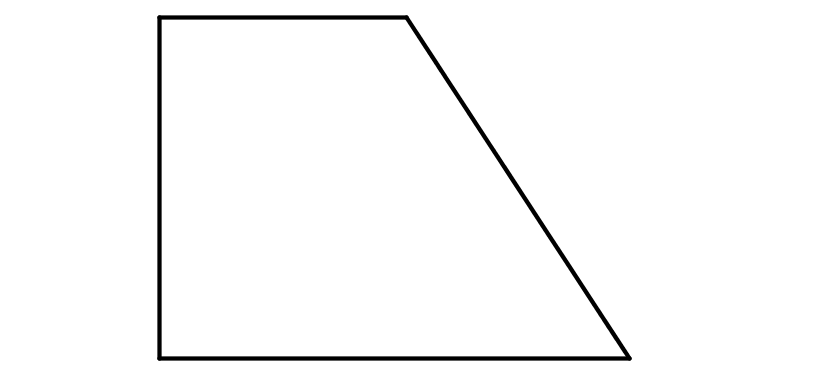 400 m
450 m
20
ZADANIE 20.
Samochód Jana zużywa 6,5 litrów paliwa na 100 km. Jeden litr paliwa kosztuje 5,70 zł. Jan zamierza pojechać samochodem z domu do stadniny oddalonej o 40 km. Oblicz, ile będzie kosztowało paliwo na przejazd z domu do stadniny i z powrotem.
21
ZADANIE 21.
Działka ma kształt prostokąta o wymiarach przedstawionych na rysunku.
14,5 m
17 m
22
ZADANIE 21. cd.
Część przeznaczona pod uprawę warzyw została na tym rysunku zacieniowana. Oblicz, ile metrów kwadratowych przeznaczono pod uprawę warzyw?
Działka została ogrodzona. W ogrodzeniu zostawiono metrową przerwę na wejście. Jaka jest długość ogrodzenia?
23
ZADANIE 22.
Dwunastolatek śpi przeciętnie 9 godzin w ciągu doby. Ile pełnych dób przespał dwunastolatek w 2008 roku?
24
ZADANIE 23.
Na planie przedstawiono kojec z budą dla psa. Oblicz, ile metrów siatki należy kupić, aby ogrodzić kojec. Plan wykonano w skali 1 : 100.
40 mm
25
35 mm
ZADANIE 24.
W sali kinowej jest 40 rzędów po 19 krzeseł w każdym rzędzie. Ile miejsc jest w tej sali?
26
ZADANIE 25.
27
ZADANIE 26.
28
ZADANIE 27.
Jeden baton „Witek” kosztuje 0,60 zł. Ile takich batoników można kupić za 14 zł?
29
ZADANIE 28.
30
ZADANIE 29.
31
ZADANIE 30.
Kartkówka trwała 15 minut. Oblicz, jaka to część godziny lekcyjnej. Wynik zapisz w najprostszej postaci.
32
ZADANIE 31.
Na mapie wykonanej w skali 1 : 650 000 odległość między Międzyrzeczem a Gorzowem wynosi 6,5 cm. Oblicz rzeczywistą odległość między tymi miastami. Wynik podaj w km.
33
ZADANIE 32.
Kasia i Tomek zbierają znaczki pocztowe. Razem mają ich 120. Kasia ma 4 razy więcej znaczków niż Tomek. Ile znaczków ma każde z nich?
34
ZADANIE 33.
35
ZADANIE 34.
Parking przy szkole ma kształt prostokąta o wymiarach 60 m x 120 m. Na parkingu znajdują się miejsca postojowe, w tym 30 miejsc dla osób niepełnosprawnych. Każde miejsce dla osoby niepełnosprawnej ma kształt prostokąta o wymiarach przedstawionych na rysunku.
36
ZADANIE 34. cd.
Jaką część powierzchni całego parkingu stanowi powierzchnia miejsc postojowych dla niepełnosprawnych? Odpowiedź podaj w ułamku dziesiętnym.
4 m
3 m
37
ZADANIE 35.
Szkółka leśna ma kształt prostokąta o wymiarach podanych na rysunku.


Jakie jest pole powierzchni tej szkółki?
Szkółka ma zostać ogrodzona siatką. Ile trzeba kupić siatki, aby ogrodzić tę szkółkę?
8,5 m
18 m
38
ZADANIE 36.
Na straganie obok leśniczówki sprzedawane są jagody i poziomki. Ola kupiła 8 szklanek jagód, a Maciek dwa razy mniej szklanek poziomek. Maciek zapłacił za swoje zakupy o 3,20 zł mniej niż Ola. Ile złotych zapłacił Maciek? Ile kosztowała szklanka poziomek?
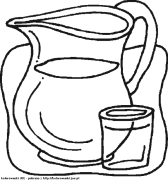 39
ZADANIE 37.
Pusty dzbanek waży 27,8 dag, a całkowicie wypełniony wodą waży 52,3 dag. Jaka jest pojemność dzbanka?
1 litr wody waży 1000 g.
40
ZADANIE 38.
Ola kupiła książkę za 53 zł i trzy długopisy po 7 zł za sztukę. Oblicz, ile reszty otrzymała płacąc banknotem stuzłotowym?
41
ZADANIE 39.
Działka ma kształt prostokąta o wymiarach 13,5 m x 20 m. Wzdłuż jednego boku zamontowana jest bramka o szerokości 150 cm. Oblicz, ile siatki potrzeba na ogrodzenie tej działki.
42
ZADANIE 40.
Mama kupiła 40 dag pomidorów po 8 zł/kg. Ile zapłaciła za pomidory?
43
ZADANIE 41.
Kinga postanowiła obszyć koronką kwadratową serwetkę o boku 65 cm. Czy wystarczy jej na to 2,5 m koronki?
44
ZADANIE 42.
Ewa ma 18 książek, a Ania ma ich o 36 więcej. Ile razy więcej książek ma Ania?
45
ZADANIE 43.
Pies waży 14 kg, a kot jest 2,5 razy lżejszy. Ile kilogramów waży kot?
46
ZADANIE 44.
Drut długości 5,16 m pocięto na 4 równe części. Jaką długość ma jeden kawałek? Wynik podaj w cm.
47
ZADANIE 45.
48
ZADANIE 46.
Jedna puszka farby wystarcza na pomalowanie 8 m2 powierzchni. Ile puszek farby potrzeba na pomalowanie 30 m2 powierzchni?
49
ZADANIE 47.
W butelce jest 1,75 l napoju. Rozlano go do 7 jednakowych szklanek. Ile ml napoju jest w każdej szklance?
50
ZADANIE 48.
51
ZADANIE 49.
Działka pana Kowalskiego ma kształt prostokąta o wymiarach 13,5 m x 400 dm. Brama wjazdowa ma szerokość 3 m. Ile siatki musi kupić pan Kowalski, żeby ogrodzić działkę? Ile zapłaci, jeżeli metr bieżący siatki kosztuje 18 zł?
52
ZADANIE 50.
53
ZADANIE 51.
Pan Nowak kupił 4 krzesła i stół, za które zapłacił 294 zł. Ile kosztował stół, jeśli był 3 razy droższy od krzesła? Ile kosztowało krzesło?
54
ZADANIE 52.
Tomek kupił trzy paczki cukierków po 1,75 zł za każdą, napój za 2,95 zł i 30 dag ciastek po 14,50 zł za kilogram. Podał sprzedawczyni 20 zł. Ile reszty powinien otrzymać?
55
ZADANIE 53.
26 uczniów pod opieką 2 nauczycieli zamierza zobaczyć ekspozycję w Planetarium, uczestniczyć w wykładzie oraz zobaczyć pokaz multimedialny. Oblicz, ile trzeba zapłacić za wszystkie bilety dla całej grupy.
56
ZADANIE 53. cd.
57
ZADANIE 54.
Samochód przez dwie godziny jechał ze średnią prędkością 60 km/h, a przez następne trzy godziny ze średnią prędkością 70 km/h. Jaką drogę przebył? Z jaką średnią prędkością pokonał całą trasę?
58